Programming and Data Structures
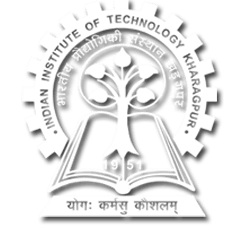 Debasis Samanta
Computer Science & Engineering
Indian Institute of Technology Kharagpur
Spring-2017
Lecture #7
Sorting algorithms
CS 10001 : Programming and Data Structures
2
Lecture #07: © DSamanta
Today’s Discussion…
Introduction

Different sorting algorithms

Sorting by distribution
CS 10001 : Programming and Data Structures
3
Lecture #07: © DSamanta
Introduction
CS 11001 : Programming and Data Structures
4
Lecture #11: © DSamanta
Sorting – The Task
Given an array 
		x[0], x[1], … , x[size-1]

     reorder entries so that
    x[0] <= x[1] <=  . . . <= x[size-1]

Here, List is in non-decreasing order.

We can also sort a list of elements in non-increasing order.
CS 10001 : Programming and Data Structures
5
Lecture #07: © DSamanta
Sorting – Example
Original list:
10, 30, 20, 80, 70, 10, 60, 40, 70

Sorted in non-decreasing order:
10, 10, 20, 30, 40, 60, 70, 70, 80

Sorted in non-increasing order:
80, 70, 70, 60, 40, 30, 20, 10, 10
CS 10001 : Programming and Data Structures
6
Lecture #07: © DSamanta
Sorting Problem
What do we want : 
       - Data to be sorted in order
size-1
0
Unsorted list
x:
Sorted list
CS 10001 : Programming and Data Structures
7
Lecture #07: © DSamanta
Issues in Sorting
Many issues are there in sorting techniques
How to rearrange a given set of data?

Which data structures are more suitable to store data prior to their sorting?

How fast the sorting can be achieved?

How sorting can be done in a memory constraint situation?

How to sort various types of data?
CS 10001 : Programming and Data Structures
8
Lecture #07: © DSamanta
Sorting Algorithms
CS 11001 : Programming and Data Structures
9
Lecture #11: © DSamanta
Sorting by Comparison
Basic operation involved in this type of sorting technique is comparison. A data item is compared with other items in the list of items in order to find its place in the sorted list. 

Insertion

Selection

Exchange

Enumeration
CS 10001 : Programming and Data Structures
10
Lecture #07: © DSamanta
Sorting by Comparison
Sorting by comparison – Insertion:

From a given list of items, one item is considered at a time. The item chosen is then inserted into an appropriate position relative to the previously sorted items. The item can be inserted into the same list or to a different list.
    e.g.: Insertion sort

Sorting by comparison – Selection:

First the smallest (or largest) item is located and it is separated from the rest; then the next smallest (or next largest) is selected and so on until all item are separated. 
    e.g.: Selection sort, Heap sort
CS 10001 : Programming and Data Structures
11
Lecture #07: © DSamanta
Sorting by Comparison
Sorting by comparison – Exchange:

If two items are found to be out of order, they are interchanged. The process is repeated until no more exchange is required. 
    e.g.: Bubble sort, Shell Sort, Quick Sort

Sorting by comparison – Enumeration:

Two or more input lists are merged into an output list and while merging the items, an input list is chosen following the required sorting order. 
    e.g.: Merge sort
CS 10001 : Programming and Data Structures
12
Lecture #07: © DSamanta
Sorting by Distribution
No key comparison takes place
All items under sorting are distributed over an auxiliary storage space based on the constituent element in each and then grouped them together to get the sorted list. 
Distributions of items based on the following choices 
	Radix - An item is placed in a space decided by the 		bases (or radix) of its components with which it is 		composed of. 
	Counting - Items are sorted based on their relative counts. 
	Hashing - Items are hashed, that is, dispersed into a list  	based on a hash function.
Note: This lecture concentrates only on sorting by comparison.
CS 10001 : Programming and Data Structures
13
Lecture #07: © DSamanta
Insertion Sort
CS 10001 : Programming and Data Structures
14
Lecture #07: © DSamanta
i
0
size-1
Insertion Sort
General situation :
size-1
0
i
x:
smallest elements, sorted
remainder, unsorted
i
Compare and 
Shift till x[i] is 
larger.
j
CS 10001 : Programming and Data Structures
15
Lecture #07: © DSamanta
Insertion Sort
void insertionSort (int list[], int size)
{
	int i,j,item;

	for (i=1; i<size; i++)
	{
		item = list[i] ;
/* Move elements of list[0..i-1], that are greater than item, to one position ahead of their current position */

		for (j=i-1; (j>=0)&& (list[j] > item); j--)
			list[j+1] = list[j];
		list[j+1] = item ;
	}
}
CS 10001 : Programming and Data Structures
16
Lecture #07: © DSamanta
Insertion Sort
int main()
{
    int x[ ]={-45,89,-65,87,0,3,-23,19,56,21,76,-50};

    int i;
    for(i=0;i<12;i++)
	printf("%d ",x[i]);
    printf("\n");

    insertionSort(x,12);

    for(i=0;i<12;i++)
	printf("%d ",x[i]);
    printf("\n");
}
OUTPUT

-45 89 -65 87 0 3 -23 19 56 21 76 -50

-65 -50 -45 -23 0 3 19 21 56 76 87 89
CS 10001 : Programming and Data Structures
17
Lecture #07: © DSamanta
Insertion Sort - Example
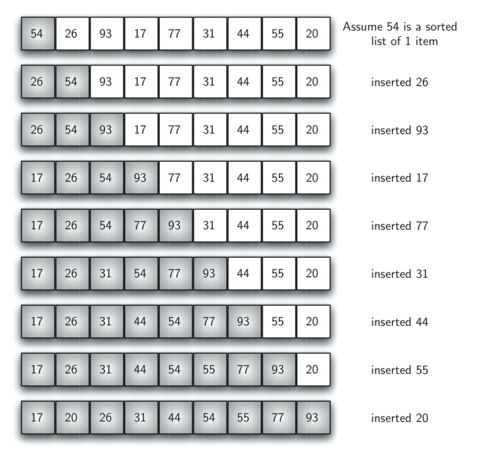 CS 10001 : Programming and Data Structures
18
Lecture #07: © DSamanta
Insertion Sort: Complexity Analysis
CS 10001 : Programming and Data Structures
19
Lecture #07: © DSamanta
Insertion Sort: Complexity analysis
CS 10001 : Programming and Data Structures
20
Lecture #07: © DSamanta
Insertion Sort: Complexity analysis
CS 10001 : Programming and Data Structures
21
Lecture #07: © DSamanta
Insertion Sort: Complexity analysis
CS 10001 : Programming and Data Structures
22
Lecture #07: © DSamanta
Insertion Sort: Complexity analysis
CS 10001 : Programming and Data Structures
23
Lecture #07: © DSamanta
Insertion Sort: Summary of Complexity Analysis
CS 10001 : Programming and Data Structures
24
Lecture #07: © DSamanta
Selection Sort
CS 10001 : Programming and Data Structures
25
Lecture #07: © DSamanta
Selection Sort
General situation :
size-1
0
k
x:
smallest elements, sorted
remainder, unsorted
Steps : 
 Find smallest element, mval, in x[k…size-1]

 Swap smallest element with x[k], then increase k.
k
mval
size-1
0
x:
swap
CS 10001 : Programming and Data Structures
26
Lecture #07: © DSamanta
Selection Sort
/* Yield location of smallest element in 
x[k .. size-1];*/

int findMinLloc (int x[ ], int k, int size) 
{ 
    int j, pos;      /* x[pos] is the smallest element found so far */
	pos = k; 
	for (j=k+1; j<size; j++)
		if (x[j] < x[pos])
			pos = j;
	return pos;
}
CS 10001 : Programming and Data Structures
27
Lecture #07: © DSamanta
Selection Sort
/* The main sorting function */

/* Sort x[0..size-1] in non-decreasing order */

int selectionSort (int x[], int size)	
{  int k, m;
	for (k=0; k<size-1; k++)	
     {
		m = findMinLoc(x, k, size);
		temp = a[k];
		a[k] = a[m];
		a[m] = temp;
	}
}
CS 10001 : Programming and Data Structures
28
Lecture #07: © DSamanta
x:
-17
-5
3
6
12
21
142
45
x:
-17
12
-5
6
142
21
3
45
x:
x:
-17
-17
-5
-5
3
3
6
6
12
12
21
21
45
45
142
142
x:
-17
-5
12
6
142
21
3
45
x:
-17
-5
3
6
142
21
12
45
x:
x:
-17
-17
-5
-5
3
3
6
6
142
21
21
12
142
45
45
Selection Sort - Example
x:
3
12
-5
6
142
21
-17
45
12
CS 10001 : Programming and Data Structures
29
Lecture #07: © DSamanta
Selection Sort: Complexity Analysis
CS 10001 : Programming and Data Structures
30
Lecture #07: © DSamanta
Selection Sort: Complexity Analysis
CS 10001 : Programming and Data Structures
31
Lecture #07: © DSamanta
Selection Sort: Complexity Analysis
CS 10001 : Programming and Data Structures
32
Lecture #07: © DSamanta
Selection Sort: Summary of Complexity analysis
CS 10001 : Programming and Data Structures
33
Lecture #07: © DSamanta
Bubble Sort
CS 10001 : Programming and Data Structures
34
Lecture #07: © DSamanta
Bubble Sort
In every iteration heaviest element drops at the bottom.
The sorting process proceeds in several passes.
In every pass we go on comparing neighbouring pairs, and swap them if out of order.
In every pass, the largest of the elements under considering will bubble to the top (i.e., the right).
The bottom moves upward.
CS 10001 : Programming and Data Structures
35
Lecture #07: © DSamanta
Bubble Sort
How the passes proceed?

In pass 1, we consider index 0 to n-1.
In pass 2, we consider index 0 to n-2.
In pass 3, we consider index 0 to n-3.
……
……
In pass n-1, we consider index 0 to 1.
CS 10001 : Programming and Data Structures
36
Lecture #07: © DSamanta
Bubble Sort - Example
Pass: 1
x:
x:
x:
x:
x:
x:
x:
x:
3
3
3
3
3
3
3
3
12
12
-5
-5
-5
-5
-5
-5
-5
-5
12
6
6
6
6
6
6
6
6
12
12
12
12
12
72
72
72
72
72
21
21
21
21
21
21
21
21
72
-7
-7
-7
-7
-7
-7
-7
-7
72
45
45
45
45
45
45
45
45
72
CS 10001 : Programming and Data Structures
37
Lecture #07: © DSamanta
Bubble Sort - Example
Pass: 2
x:
x:
x:
x:
x:
x:
x:
3
-5
-5
-5
-5
-5
-5
-5
3
3
3
3
3
3
6
6
6
6
6
6
6
12
12
12
12
12
12
12
21
21
21
21
21
-7
-7
-7
-7
-7
-7
-7
21
21
45
45
45
45
45
45
45
72
72
72
72
72
72
72
CS 10001 : Programming and Data Structures
38
Lecture #07: © DSamanta
Bubble Sort
void swap(int *x, int *y)
{
	int tmp = *x;
	*x = *y;
	*y = tmp;
}

void bubble_sort(int x[], int n)
{
	int i,j;
	for (i=n-1; i>0; i--)
	   for (j=0; j<i; j++)
            if (x[j] > x[j+1])
               swap(&x[j],&x[j+1]);
}
CS 10001 : Programming and Data Structures
39
Lecture #07: © DSamanta
Bubble Sort
int main()
{
  int x[ ]={-45,89,-65,87,0,3,-23,19,56,21,76,-50};
  int i;
  for(i=0;i<12;i++)
     printf("%d ",x[i]);
  printf("\n");
  bubble_sort(x,12);
  for(i=0;i<12;i++)
     printf("%d ",x[i]);
  printf("\n");
}
OUTPUT

-45 89 -65 87 0 3 -23 19 56 21 76 -50

-65 -50 -45 -23 0 3 19 21 56 76 87 89
CS 10001 : Programming and Data Structures
40
Lecture #07: © DSamanta
Bubble Sort: Complexity analysis
CS 10001 : Programming and Data Structures
41
Lecture #07: © DSamanta
Bubble Sort: Complexity analysis
CS 10001 : Programming and Data Structures
42
Lecture #07: © DSamanta
Bubble Sort: Complexity analysis
CS 10001 : Programming and Data Structures
43
Lecture #07: © DSamanta
Bubble Sort: Complexity analysis
CS 10001 : Programming and Data Structures
44
Lecture #07: © DSamanta
Bubble Sort: Summary of Complexity analysis
CS 10001 : Programming and Data Structures
45
Lecture #07: © DSamanta
Bubble Sort
How do you make best case with (n-1) comparisons only?

By maintaining a variable flag, to check if there has been any swaps in a given pass.

If not, the array is already sorted.
CS 10001 : Programming and Data Structures
46
Lecture #07: © DSamanta
Bubble Sort
void bubble_sort(int x[], int n)
{
  int i,j;
  int flag = 0;
   for (i=n-1; i>0; i--)
   {
     for (j=0; j<i; j++)
     if (x[j] > x[j+1])
     {
       swap(&x[j],&x[j+1]);
       flag = 1;
     }
     if (flag == 0) return;
   }
}
CS 10001 : Programming and Data Structures
47
Lecture #07: © DSamanta
Efficient Sorting algorithms
Two of the most popular sorting algorithms are based on divide-and-conquer approach.
	Quick sort
	Merge sort
Basic concept  of divide-and-conquer method:
sort (list)
{
    if the list has length greater than 1
    {
        Partition the list into lowlist and highlist;
        sort (lowlist);
        sort (highlist);
        combine (lowlist, highlist);
    }
}
CS 10001 : Programming and Data Structures
48
Lecture #07: © DSamanta
Quick Sort
CS 10001 : Programming and Data Structures
49
Lecture #07: © DSamanta
Quick Sort – How it Works?
At every step, we select a pivot element in the list (usually the first element).

We put the pivot element in the final position of the sorted list.

All the elements less than or equal to the pivot element are to the left.

All the elements greater than the pivot element are to the right.
CS 10001 : Programming and Data Structures
50
Lecture #07: © DSamanta
Perform 
partitioning
Perform 
partitioning
Values smaller
Values greater
Quick Sort Partitioning
0
size-1
x:
pivot
CS 10001 : Programming and Data Structures
51
Lecture #07: © DSamanta
Quick Sort
#include <stdio.h>
void quickSort( int[], int, int);
int partition( int[], int, int);
void main()
{
   int i,a[] = { 7, 12, 1, -2, 0, 15, 4, 11, 9};
   printf("\n\nUnsorted array is: ");
   for(i = 0; i < 9; ++i)
      printf(" %d ", a[i]);
   quickSort( a, 0, 8);
   printf("\n\nSorted array is: ");
   for(i = 0; i < 9; ++i)
      printf(" %d ", a[i]);
}
void quickSort( int a[], int l, int r)
{
   int j;
   if( l < r ) {  // divide and conquer
   j = partition( a, l, r);
   quickSort( a, l, j-1);
   quickSort( a, j+1, r);
   }
}
CS 10001 : Programming and Data Structures
52
Lecture #07: © DSamanta
Quick Sort
int partition( int a[], int l, int r)
{
   int pivot, i, j, t;
   pivot = a[l];
   i = l;
   j = r+1;
   while( 1) {
          do {
              ++i;
             } while(a[i]<=pivot && i<=r);
          do {
              --j;
             } while( a[j] > pivot );
          if( i >= j ) break;
          t = a[i];
          a[i] = a[j];
          a[j] = t;
   }
   t = a[l];
   a[l] = a[j];
   a[j] = t;
   return j;
}
CS 10001 : Programming and Data Structures
53
Lecture #07: © DSamanta
Quick Sort - Example
Input:  45 -56 78 90 -3 -6 123 0 -3 45 69 68
45 -56 78 90 -3 -6 123 0 -3 45 69 68
45
-6 -56 -3   0 -3
123 90 78 45 69 68
-56
-6
-3  0  -3
123
68 90 78 45 69
-3
0 -3
45
68
78 90 69
-3
0
69
78
90
Output:  -56 -6 -3 -3 0 45 45 68 69 78 90 123
CS 10001 : Programming and Data Structures
54
Lecture #07: © DSamanta
Quick Sort: Complexity analysis
CS 10001 : Programming and Data Structures
55
Lecture #07: © DSamanta
Quick Sort: Complexity analysis
CS 10001 : Programming and Data Structures
56
Lecture #07: © DSamanta
Quick Sort: Complexity analysis
CS 10001 : Programming and Data Structures
57
Lecture #07: © DSamanta
(i-1)
(n-1)
Quick Sort: Complexity analysis
CS 10001 : Programming and Data Structures
58
Lecture #07: © DSamanta
Quick Sort: Complexity analysis
CS 10001 : Programming and Data Structures
59
Lecture #07: © DSamanta
Quick Sort: Summary of Complexity analysis
CS 10001 : Programming and Data Structures
60
Lecture #07: © DSamanta
Merge Sort
CS 10001 : Programming and Data Structures
61
Lecture #07: © DSamanta
Part-II
Part-I
Part-I
Part-II
Part-I
Part-II
Merge Sort – How it Works?
Input Array
Split
Merge
Sorted arrays
CS 10001 : Programming and Data Structures
62
Lecture #07: © DSamanta
c:
Merged sorted array
l+m-1
0
Merging two Sorted arrays
a:
Sorted Array
Sorted Array
b:
l
m
0
0
CS 10001 : Programming and Data Structures
63
Lecture #07: © DSamanta
-7
-5
3
6
12
21
45
72
Merge Sort – Example
x:
3
12
-5
6
72
21
-7
45
Splitting arrays
3
12
-5
6
72
-7
21
21
-7
45
45
72
3
3
12
12
-5
-5
6
6
72
21
21
72
-7
-7
45
45
3
12
-5
6
72
21
-7
45
Merging two
sorted arrays
-5
3
6
12
CS 10001 : Programming and Data Structures
-7
-5
64
3
Lecture #07: © DSamanta
Merge Sort Program
#include<stdio.h>
void mergesort(int a[],int i,int j);
void merge(int a[],int i1,int j1,int i2,int j2);

int main()
{
    int a[30],n,i;
    printf("Enter no of elements:");
    scanf("%d",&n);
    printf("Enter array elements:");

    for(i=0;i<n;i++)
      scanf("%d",&a[i]);

    mergesort(a,0,n-1);

    printf("\nSorted array is :");
    for(i=0;i<n;i++)
      printf("%d ",a[i]);

    return 0;
}
CS 10001 : Programming and Data Structures
65
Lecture #07: © DSamanta
Merge Sort Program
void mergesort(int a[],int i,int j)
{
    int mid;

    if(i<j) {
    mid=(i+j)/2;
   /* left recursion */
    mergesort(a,i,mid);
   /* right recursion */
    mergesort(a,mid+1,j);
 /* merging of two sorted sub-arrays */
    merge(a,i,mid,mid+1,j);
    }
}
CS 10001 : Programming and Data Structures
66
Lecture #07: © DSamanta
Merge Sort Program
void merge(int a[],int i1,int i2,int j1,int j2)
{
    int temp[50]; //array used for merging
    int i=i1,j=j1,k=0;

    while(i<=i2 && j<=j2) //while elements in both lists
    {
      if(a[i]<a[j])
         temp[k++]=a[i++];
      else
         temp[k++]=a[j++];
     }

    while(i<=i2) //copy remaining elements of the first list
       temp[k++]=a[i++];

    while(j<=j2) //copy remaining elements of the second list
       temp[k++]=a[j++];

    for(i=i1,j=0;i<=j2;i++,j++)
    a[i]=temp[j]; //Transfer elements from temp[] back to a[]
}
CS 10001 : Programming and Data Structures
67
Lecture #07: © DSamanta
Merge Sort – Splitting Trace
123 -35 87 56 75 80
-56 23 43 -5 -3  0
56 75 80
123 -35 87
-5 -3  0
-56 23 43
75 80
56
-35 87
123
-3   0
87
-35
23 43
-56
75
80
0
-3
43
23
-56 23 43 -5 -3 0 123 -35 87 56 75 80
-5
Output:  -56 -35 -5 -3 0 23 43 56 75 80 87 123
Worst Case: O(n.log(n))
Space Complexity??
CS 10001 : Programming and Data Structures
68
Lecture #07: © DSamanta
Merge Sort: Complexity analysis
CS 10001 : Programming and Data Structures
69
Lecture #07: © DSamanta
Quick Sort vs. Merge Sort
Quick sort 
hard division, easy combination

partition in the divide step of the divide-and-conquer framework

hence combine step does nothing 

Merge sort 
easy division, hard combination

merge in the combine step

the divide step in this framework does one simple calculation only
CS 10001 : Programming and Data Structures
70
Lecture #07: © DSamanta
Quick Sort vs. Merge Sort
Both the algorithms divide the problem into two sub problems.

Merge sort: 
two sub problems are of almost equal size always. 

Quick sort: 
an equal sub division is not guaranteed. 

This difference between the two sorting methods appears as the deciding factor of their run time performances.
CS 10001 : Programming and Data Structures
71
Lecture #07: © DSamanta
Any question?
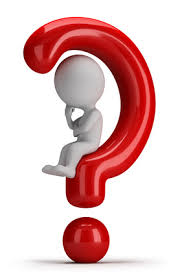 You may post your question(s) at the “Discussion Forum” maintained in the course Web page.
CS 10001 : Programming and Data Structures
72
Lecture #07: © DSamanta
Problems to Ponder…
CS 10001 : Programming and Data Structures
73
Lecture #07: © DSamanta
Problems for Practice…
You can check the Moodle course management system for a set of problems for your own practice.


Login to the Moodle system at http://cse.iitkgp.ac.in/   
Select “PDS Spring-2017 (Theory) in the link “My Courses”
Go to Topic 7: Practice Sheet #07 : Pointer in C

Solutions to the problems in Practice Sheet #07 will be uploaded in due time.
CS 10001 : Programming and Data Structures
74
Lecture #07: © DSamanta
If you try to solve problems yourself, then you will learn many things automatically.

Spend few minutes and then enjoy the study.
CS 10001 : Programming and Data Structures
75
Lecture #07: © DSamanta